Apprenticeship Information Sessions for Employers
At Surrey Heartlands we want to support as many Health, and Social Care providers access information on apprenticeships so they can decide if apprenticeships could form part of their long-term workforce strategy, so we are putting on a series of employer drop-in session each month via MS Teams the first set are. 
19th September – 10am 
19th September - 2pm
19th November - 10am
20th November – 1pm

Come along and find out more about apprenticeships?
The benefits of apprenticeships for your organisation i.e. retention and recruitment.
The benefits of apprenticeships for your employees i.e. feeling valued and invested in, gaining industry recognised qualifications.
Get more information on, how they work, how they are funded, how involved  you as the employer need to be, how long apprenticeships are?

To book into a session, please email chrissy.payne@nhs.net with the date and time she’ll send you an invite to the session.
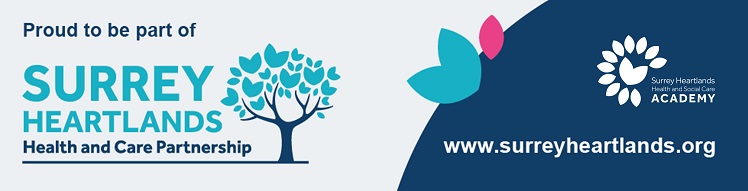